Introduction
Multilingual ontologies
Ontology verbalisation
Ontology Engineering
Lecture 9:  Ontologies and  natural languages


Maria Keet
email: mkeet@cs.uct.ac.za
home: http://www.meteck.org

Department of Computer Science  University of Cape  Town, South Africa

Semester  2, Block I, 2019
1/45
Introduction
Multilingual ontologies
Ontology verbalisation
Outline
Introduction


Multilingual ontologies


Ontology verbalisation
2/45
Introduction
Multilingual ontologies
Ontology verbalisation
Outline
Introduction


Multilingual ontologies


Ontology verbalisation
3/45
Introduction
Multilingual ontologies
Ontology verbalisation
Natural language and  ontologies

Using ontologies to improve NLP;  e.g.:
To enhance precision and recall of queries  
To enhance  dialogue systems
To sort literature results
Using  NLP to develop  ontologies (TBox)
Searching for candidate terms and   relations
Using NLP to populate ontologies  (ABox)
Document retrieval enhanced by lexicalised ontologies  
Biomedical text mining
Natural language  generation from a  logic
Ameliorating the knowledge acquisition bottleneck  
Other purposes; e.g., e-learning (question generation),  readable medical information
4/45
Introduction
Multilingual ontologies
Ontology verbalisation
Outline
Introduction


Multilingual ontologies


Ontology verbalisation
5/45
Introduction
Multilingual ontologies
Ontology verbalisation
Multilingual ontologies

What the previous sub-sections do not mention: they  are “English ontologies” and work with natural language text  in English
How to build an ontology for, say, Spanish organic agriculture?  [Organic.Lingua project] ‘intelligent’ eGovernment portals in  the 11  official languages  of South Africa?
6/45
Introduction
Multilingual ontologies
Ontology verbalisation
Multilingual ontologies

What the previous sub-sections do not mention: they  are “English ontologies” and work with natural language text  in English
How to build an ontology for, say, Spanish organic agriculture?  [Organic.Lingua project] ‘intelligent’ eGovernment portals in  the 11  official languages  of South Africa?
Multilingualism with ontologies
‘Ontology in different languages’?
NLP (NLU) for target language to  learn
NLG for user and domain expert-friendly interface to the  ontology
6/45
Introduction
Multilingual ontologies
Ontology verbalisation
Multilingual ontologies

What the previous sub-sections do not mention: they  are “English ontologies” and work with natural language text  in English
How to build an ontology for, say, Spanish organic agriculture?  [Organic.Lingua project] ‘intelligent’ eGovernment portals in  the 11  official languages  of South Africa?
Multilingualism with ontologies
‘Ontology in different languages’?
NLP (NLU) for target language to  learn
NLG for user and domain expert-friendly interface to the  ontology
Despite OWL’s goal of internationalization, that has not been  realised  yet, and  it is  an  active field of research
6/45
Introduction
Multilingual ontologies
Ontology verbalisation
How to create ‘ontologies in multiple languages?’  (does that question even  make  sense?)
How to manage  those ontologies?
e.g., for one subject domain, for all 11 official language of  South Africa
What to do with language peculiarities built into the current  technologies?
(can you  given an  example  of that?)
7/45
Introduction
Multilingual ontologies
Ontology verbalisation
Simple option:  Semantic Tagging
8/45
[Speaker Notes: %\mbox{ } \hfill {\tiny http://www.deri.ie/fileadmin/documents/teaching/tutorials/DERI-Tutorial-NLP.final.pdf}]
Introduction
Multilingual ontologies
Ontology verbalisation
Option with some  effort:  Semantic Tagging with a
Lexicalised Ontology
9/45
[Speaker Notes: %\mbox{ } \hfill {\tiny http://www.deri.ie/fileadmin/documents/teaching/tutorials/DERI-Tutorial-NLP.final.pdf}]
Introduction
Multilingual ontologies
Ontology verbalisation
More comprehensively Lexicalised  Ontologies
10/45
[Speaker Notes: %\mbox{ } \hfill {\tiny Lemon Cookbook}]
Introduction
Multilingual ontologies
Ontology verbalisation
Lemon example
11/45
[Speaker Notes: %\mbox{ } \hfill {\tiny Lemon Cookbook}]
Introduction
Multilingual ontologies
Ontology verbalisation
Lemon example
12/45
[Speaker Notes: %\mbox{ } \hfill {\tiny Lemon Cookbook}]
Introduction
Multilingual ontologies
Ontology verbalisation
:lexicon en lemon:entry :cat ;  lemon:language "en" .

:lexicon de lemon:entry :katze ;  lemon:language "de".

:lexicon fr lemon:entry :chat ;  lemon:language "fr".

:cat lemon:canonicalForm [ lemon:writtenRep "cat"@en ] ;  lemon:sense :cat sense .

:chat lemon:canonicalForm [ lemon:writtenRep "chat"@fr ] ;  lemon:sense [ isocat:translationOf :cat sense ] .

:katze lemon:canonicalForm [ lemon:writtenRep "katze"@de ] ;  lemon:sense [ isocat:translationOf :cat sense ] .

isocat:translationOf rdfs:subPropertyOf lemon:senseRelation .
13/45
Introduction
Multilingual ontologies
Ontology verbalisation
Semantic Tagging — Lemon  example
14/45
[Speaker Notes: %\mbox{ } \hfill {\tiny Lemon Cookbook}]
Introduction
Multilingual ontologies
Ontology verbalisation
Extensions (complications) for, a.o.,  isiZulu
The noun classes
Treatment of verbs  is different
There’s no single 3rd person singular, as in English (e.g., eats,  teaches vs. human eats udla, giraffe idla etc. by noun  class).  so  no fixed string for object property  name
The preposition (part of etc.) typically associates with the  noun (PC or nga-), not  verb
15/45
Introduction
Multilingual ontologies
Ontology verbalisation
Extensions (complications) for, a.o.,  isiZulu
The noun classes
Treatment of verbs  is different
There’s no single 3rd person singular, as in English (e.g., eats,  teaches vs. human eats udla, giraffe idla etc. by noun  class).  so  no fixed string for object property  name
The preposition (part of etc.) typically associates with the  noun (PC or nga-), not  verb
For all languages other than English: ODE interfaces,  Manchester syntax worse than useless (cognitive overload of  code  switching when  reading an axiom)
15/45
Introduction
Multilingual ontologies
Ontology verbalisation
Example of ODE issues  and possible  solution
16/45
Introduction
Multilingual ontologies
Ontology verbalisation
Outline
Introduction


Multilingual ontologies


Ontology verbalisation
17/45
Introduction
Multilingual ontologies
Ontology verbalisation
What is CNL, NLG?
Controlled Natural Language: constrain the  grammar/vocabulary of a  natural language
Natural Language Generation: generate natural language text  from structured data, information, or   knowledge
18/45
Introduction
Multilingual ontologies
Ontology verbalisation
Natural language  interfaces with some  CNL or  NLG
Many tools, webpages, etc. with some natural language  component
Querying of information in natural language (cf. a query  language SQL, SPARQL)
Business rules typically specified in a natural language  etc.
19/45
Introduction
Multilingual ontologies
Ontology verbalisation
Example:  Query formulation with Quelo
[Franconi et al.(2010)]
20/45
Introduction
Multilingual ontologies
Ontology verbalisation
Example:  Business  rules and conceptual data  models
taught
by
Professor
Course
is taught by / teaches

Each Course  is taught by at least one    Professor
Each Professor  teaches  at least  one Course
21/45
Introduction
Multilingual ontologies
Ontology verbalisation
The ‘NLG pipeline’
22/45
Introduction
Multilingual ontologies
Ontology verbalisation
NLG, principal approaches  to generate the  text
Canned text  
Templates
Notably for English [Fuchs et al.(2010), Schwitter et al.(2008),  Third et al.(2011), Curland and  Halpin(2007)],
but also  other languages  [Jarrar et al.(2006)] (see  list)
Grammar engines, such as [Kuhn(2013)], Grammatical  Framework (http://www.grammaticalframework.org/),  SimpleNLG
23/45
Introduction
Multilingual ontologies
Ontology verbalisation
NLG, principal approaches  to generate the  text
Canned text  
Templates
Notably for English [Fuchs et al.(2010), Schwitter et al.(2008),  Third et al.(2011), Curland and  Halpin(2007)],
     but also  other languages  [Jarrar et al.(2006)] (see  list)
Grammar engines, such as [Kuhn(2013)], Grammatical  Framework (http://www.grammaticalframework.org/),  SimpleNLG
⇒ CNL, NLG
23/45
Introduction
Multilingual ontologies
Ontology verbalisation
Business  rules/conceptual data models  and logic
reconstruction
BR:  Each Course  is taught by at least one    Professor
FOL: ∀x (Course(x ) → ∃y (is taught by(x, y ) ∧ Professor(y )))  DL: Course ⊑ ∃ is taught by.Professor
24/45
Introduction
Multilingual ontologies
Ontology verbalisation
Example of templates
for a  large fragment of ORM, and 11  languages  [Jarrar et  al.(2006)]
25/45
Introduction
Multilingual ontologies
Ontology verbalisation
Example of templates
for a  large fragment of ORM, and 11  languages  [Jarrar et  al.(2006)]
25/45
Introduction
Multilingual ontologies
Ontology verbalisation
Example of templates
for a  large fragment of ORM, and 11  languages  [Jarrar et  al.(2006)]
25/45
Introduction
Multilingual ontologies
Ontology verbalisation
Example of templates
for a  large fragment of ORM, and 11  languages  [Jarrar et  al.(2006)]
25/45
Introduction
Multilingual ontologies
Ontology verbalisation
NL Grammars, illustration
Sentence  NounPhrase  NounPhrase
. . .
−→ NounPhrase  | VerbPhrase
−→
−→
Adjective | NounPhrase
Noun
Noun  Adjective
. . .
−→ car  | train
−→ big  | broken
(and complexity of the  grammar)
26/45
Introduction
Multilingual ontologies
Ontology verbalisation
Question
Can  the template-based approach be  used  also for  isiZulu?
27/45
Introduction
Multilingual ontologies
Ontology verbalisation
Question
Can  the template-based approach be  used  also for  isiZulu?
If so,  create those templates
If not, start with basics  for a  grammar engine
27/45
Introduction
Multilingual ontologies
Ontology verbalisation
Question
Can  the template-based approach be  used  also for  isiZulu?
If so,  create those templates
If not, start with basics  for a  grammar engine
Use a practically useful language to benefit both ICT and  linguists and,  possibly,  some  subject domain  (e.g., medicine)
Details in [Keet and  Khumalo(2014b),
Keet and  Khumalo(2014a), Keet and  Khumalo(2017)]
27/45
Introduction
Multilingual ontologies
Ontology verbalisation
A logic foundation for isiZulu  knowledge-to-text
Roughly OWL 2  EL
OWL 2 EL is a W3C-standardised profile of OWL 2  Tools, ontologies in OWL 2  (notably SNOMED   CT)
28/45
Introduction
Multilingual ontologies
Ontology verbalisation
Universal Quantification
Consider here only the universal quantification at the start of  the concept  inclusion axiom  (‘nominal head’)
‘all’/‘each’ uses -onke, prefixed with the oral prefix of the noun  class  of that first noun  (OWL class/DL concept) on  lhs  of 
(U1) Boy  ...
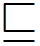 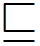 wonke umfana ...  bonke abafana ...
(U2) Phone  ...
lonke ifoni ...  onke amafoni ...
(‘each boy...’; u- + -onke)
(‘all boys...’; ba- + -onke)
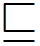 (‘each phone...’; li- + -onke)
(‘all phones...’; a- + -onke)
29/45
Introduction
Multilingual ontologies
Ontology verbalisation
30/45
Introduction
Multilingual ontologies
Ontology verbalisation
30/45
Introduction
Multilingual ontologies
Ontology verbalisation
30/45
Introduction
Multilingual ontologies
Ontology verbalisation
Subsumption
Two different ways of carving up the nouns to determine  which rules  apply:  semantic and syntactic
Need  to choose between
singular and plural
with or without the universal quantification voiced  
generic or determinate
(S1)  MedicinalHerb     Plant
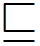 ikhambi ngumuthi	(‘medicinal herb is a  plant’)
amakhambi yimithi	(‘medicinal herbs are  plants’)
wonke amakhambi ngumuthi (‘all medicinal herbs are a plant’)  (S2)  Giraffes    Animals
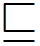 izindlulamithi yizilwane  (S3)  Cellphone     Phone
Umakhalekhukhwini uyifoni
(‘giraffes are  animals’; generic)
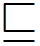 (‘cellphone is a  phone’; determ.)
31/45
Introduction
Multilingual ontologies
Ontology verbalisation
Possible  subsumption patterns
N1  <copulative ng/y depending  on  first letter of N2>N2.
<plural of N1> <copulative ng/y depending on first letter of  plural of N2><plural of N2>.
<All-concord for NCx >onke <plural of N1, being  of  NCx >
<copulative ng/y depending  on  first letter of N2>N2.
32/45
Introduction
Multilingual ontologies
Ontology verbalisation
Subsumption:  adding negation
Need  to choose between
singular and plural, and with or without the universal  quantification voiced
Copulative is omitted
Combines the negative subject concord (NEG SC) of the noun  class of the first noun (aku-) with the pronomial (PRON) of  the noun  class  of second  noun (-yona)
(SN1)  Cup     ¬Glass
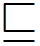 (‘cup not a glass’)  
(‘all cups not a  glass’)
indebe akuyona ingilazi
zonke izindebe aziyona  ingilazi
33/45
Introduction
Multilingual ontologies
Ontology verbalisation
34/45
Introduction
Multilingual ontologies
Ontology verbalisation
34/45
Introduction
Multilingual ontologies
Ontology verbalisation
34/45
Introduction
Multilingual ontologies
Ontology verbalisation
Possible  negation (disjointness) patterns
<N1 of NCx > <NEG SC of NCx ><PRON of NCy > <N2 of  NCy >.
<All-concord for NCx >onke <plural N1, being  of  NCx >
<NEG SC  of NCx ><PRON of NCy > <N2 with NCy  >.
35/45
Introduction
Multilingual ontologies
Ontology verbalisation
Existential Quantification
(E1)   Giraffe   ∃eats.Twig
yonke indlulamithi idla ihlamvana elilodwa  zonke izindlulamithi zidla ihlamvana  elilodwa
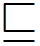 (‘each giraffe eats at least one twig’)  (‘all giraffes eat at least one   twig’)
a.  <All-concord for NCx >onke <pl. N1, is  in  NCx >
<conjugated verb> <N2 of NCy > <RC for NCy ><QC for  NCy >dwa.
36/45
Introduction
Multilingual ontologies
Ontology verbalisation
37/45
Introduction
Multilingual ontologies
Ontology verbalisation
37/45
Introduction
Multilingual ontologies
Ontology verbalisation
37/45
Introduction
Multilingual ontologies
Ontology verbalisation
Example
∀x (Professor(x ) → ∃y (teaches(x, y ) ∧ Course(y )))  
Professor   ∃ teaches.Course
Each Professor  teaches  at least  one Course
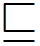 38/45
Introduction
Multilingual ontologies
Ontology verbalisation
Example
∀x (uSolwazi(x ) → ∃y (ufundisa(x, y ) ∧ Isifundo(y )))  
uSolwazi   ∃ ufundisa.Isifundo
?
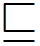 38/45
Introduction
Multilingual ontologies
Ontology verbalisation
39/45
Introduction
Multilingual ontologies
Ontology verbalisation
text
look-up NC  pluralise

for-all
Bonke oSolwazi
39/45
Introduction
Multilingual ontologies
Ontology verbalisation
text
... for relevant NC. Here:  ngi-
u-
u-
si-
ni-
ba-
AlgoConjugate
Bonke oSolwazi bafundisa
39/45
Introduction
Multilingual ontologies
Ontology verbalisation
Bonke oSolwazi bafundisa Isifundo
39/45
Introduction
Multilingual ontologies
Ontology verbalisation
text
look-up NC
get RC  get QC  add -dwa
Bonke oSolwazi bafundisa Isifundo esisodwa
39/45
Introduction
Multilingual ontologies
Ontology verbalisation
example
40/45
Introduction
Multilingual ontologies
Ontology verbalisation
How to evaluate?
Typical way of evaluating: ask linguists and/or intended  target group
Questions  depend  on  what you  want to know; e.g.,
Does  the text capture the semantics  adequately?
Must it really be grammatically correct or is understandable  also acceptable?
Compared  against alternate representation (figures, tables)  or human-authored text?
41/45
Introduction
Multilingual ontologies
Ontology verbalisation
How to evaluate?
Typical way of evaluating: ask linguists and/or intended  target group
Questions  depend  on  what you  want to know; e.g.,
Does  the text capture the semantics  adequately?
Must it really be grammatically correct or is understandable  also acceptable?
Compared  against alternate representation (figures, tables)  or human-authored text?
Survey, asked linguists and non-linguists for their preferences  10  questions  pitting the patterns against each  other
Online, with isiZulu-localised version  of  Limesurvey
41/45
Introduction
Multilingual ontologies
Ontology verbalisation
Summary
Introduction


Multilingual ontologies


Ontology verbalisation
42/45
Introduction
Multilingual ontologies
Ontology verbalisation
References I
Sonja E. Bosch and Roald  Eisele.
The effectiveness  of morphological rules for an  isiZulu spelling  checker.
South African Journal of African Languages,  25(1):25–36,  2005.

          M. Curland and T. Halpin.
Model driven development with  NORMA.
In Proceedings of the 40th International Conference on System Sciences (HICSS-40), pages 286a–286a.  IEEE Computer Society, 2007.
Los Alamitos, Hawaii.
          Enrico Franconi, Paolo Guagliardo, and Marco   Trevisan.
An intelligent query interface based  on ontology  navigation.
In Workshop on Visual Interfaces to the Social and Semantic Web (VISSW’10), 2010.  Hong Kong, February 2010.
          Norbert E. Fuchs, Kaarel Kaljurand, and Tobias   Kuhn.
Discourse Representation Structures for ACE   6.6.
Technical Report ifi-2010.0010, Department of Informatics, University of Zurich, Zurich, Switzerland,    2010.

          Mustafa Jarrar, C. Maria Keet, and Paolo   Dongilli.
Multilingual verbalization of ORM conceptual models and axiomatized ontologies.  Starlab technical report, Vrije Universiteit Brussel, Belgium, February    2006.
URL http://www.meteck.org/files/ORMmultiverb_JKD.pdf.

          C. M. Keet and L. Khumalo.
Toward a  knowledge-to-text controlled natural language of  isiZulu.
Language Resources and Evaluation, 51(1):131–157, 2017.  doi: 10.1007/s10579-016-9340-0.
43/45
Introduction
Multilingual ontologies
Ontology verbalisation
References II
C. Maria Keet and Langa  Khumalo.
Toward verbalizing logical theories in  isiZulu.
In B. Davis, T. Kuhn, and K. Kaljurand, editors, Proceedings of the 4th Workshop on Controlled Natural  Language (CNL’14), volume 8625 of LNAI, pages  78–89. Springer,   2014a.
20-22 August 2014, Galway,  Ireland.

          C. Maria Keet and Langa  Khumalo.
Basics for a  grammar engine to verbalize logical theories in   isiZulu.
In A. Bikakis et al., editors, Proceedings of the 8th International Web Rule Symposium (RuleML’14),  volume 8620 of LNCS, pages  216–225. Springer,  2014b.
August 18-20, 2014, Prague, Czech   Republic.

          Langa Khumalo.
Advances in developing corpora in African  languages.
Kuwala, 1(2):21–30, 2015.

          Tobias Kuhn.
A principled approach to grammars for controlled natural languages and    predictive editors.
Journal of Logic, Language  and Information, 22(1):33–70,  2013.

          B. Ndaba, H. Suleman, C. M. Keet, and L.   Khumalo.
The effects of a  corpus on isizulu spellcheckers based  on   n-grams.
In Paul Cunningham and Miriam Cunningham, editors, IST-Africa 2016. IIMC International Information  Management Corporation, 2016.
11-13 May, 2016, Durban, South  Africa.
44/45
Introduction
Multilingual ontologies
Ontology verbalisation
References III
D. J. Prinsloo and G.-M. de   Schryver.
Spellcheckers for the south african languages, part 2:     the utilisation of clusters of circumfixes.
          South African Journal of African Languages, §:83–94,   2004.
R. Schwitter, K. Kaljurand, A. Cregan, C. Dolbear, and G.    Hart.
A comparison of three controlled natural languages for OWL 1.1.  In Proc. of OWLED 2008 DC,  2008.
Washington, DC, USA metropolitan area, on 1-2 April   2008.

          Sebastian Spiegler, Andrew van der Spuy, and Peter A.   Flach.
Ukwabelana – an open-source morphological zulu   corpus.
In Proceedings of the 23rd International Conference on Computational Linguistics (COLING’10), pages  1020–1028. Association for Computational Linguistics,  2010.
Beijing.

          Allan Third, Sandra Williams, and Richard  Power.
OWL to English: a tool for generating organised easily-navigated hypertexts from ontologies.  poster/demo paper, Open Unversity UK,  2011.
10th International Semantic Web Conference  (ISWC’11), 23-27 Oct 2011, Bonn,   Germany.
45/45